ВАС ПРИВЕТСТВУЕТ КАЛИНИНГРАД!
Калининград — самый западный город России 
Калининградская область расположена в Центральной Европе. 
На юге граничит с Польшей, на севере и востоке — с Литвой. На западе омывается Балтийским морем и его заливами.
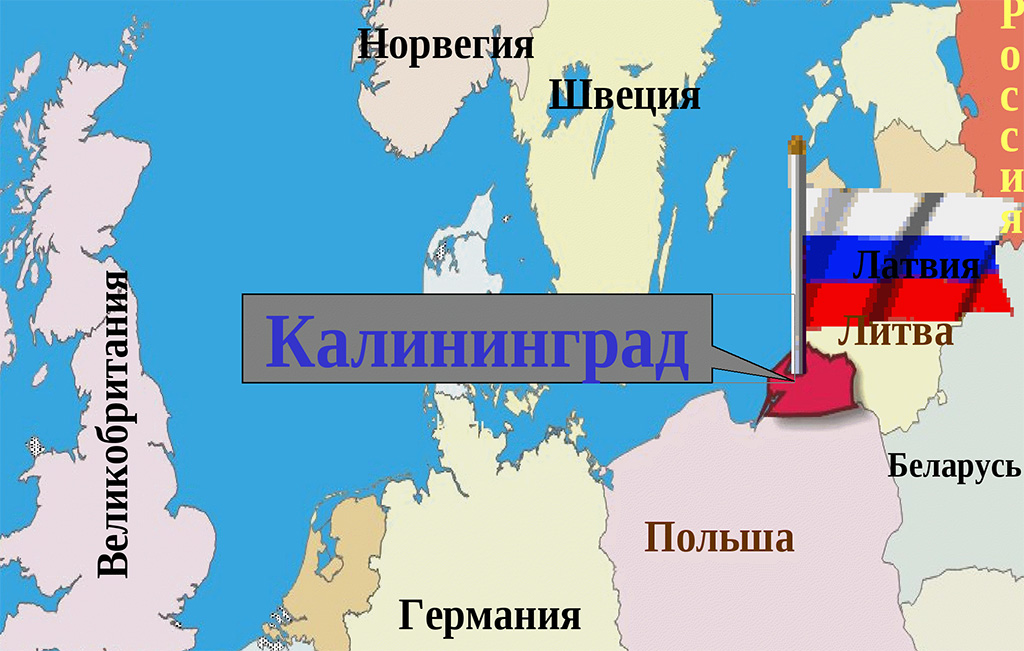 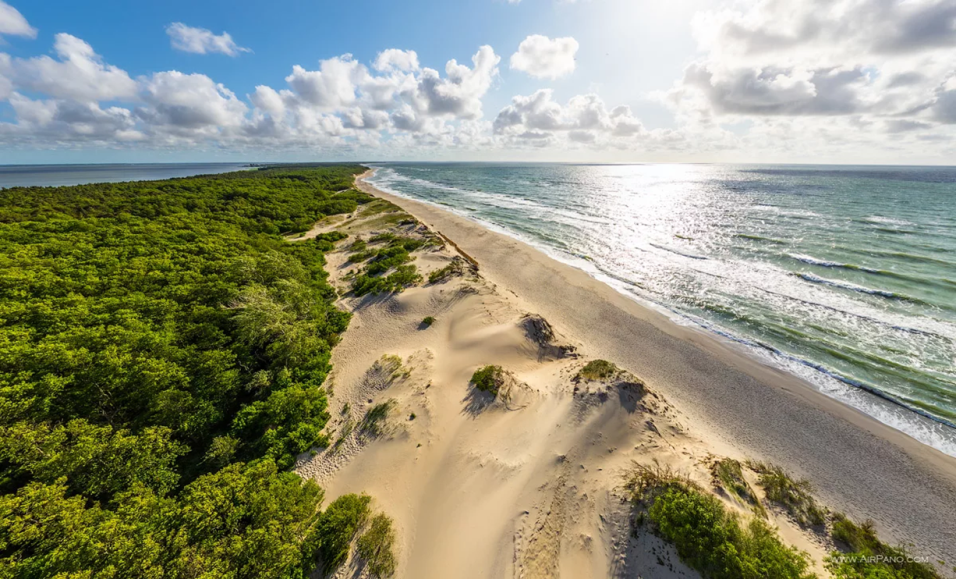 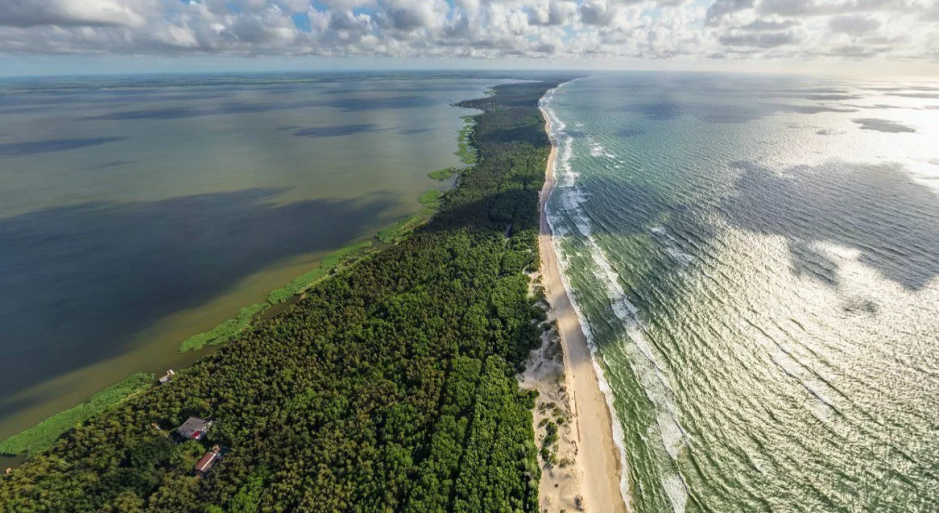 Климат Калининграда мягкий комфортный для проживания в течение всего года. 


В январе средняя температура около нуля, в июле  около +20 °C

Жара и морозы в области непродолжительны, снежный покров долго не держится.
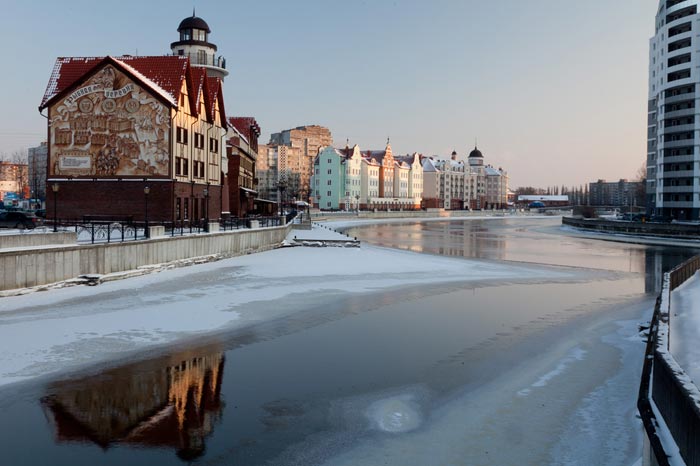 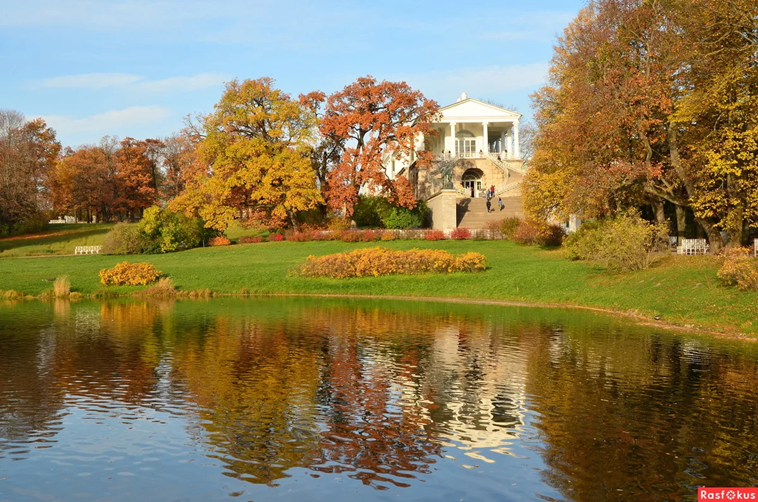 3
Калининград находится в непосредственной близости к морю (30 км.):
Зеленоградск – балтийская здравница, город, который находится прямо у Куршской косы
Светлогорск – бальнеологический курортный город
Пионерский – новый курортный город
Янтарный – где самые широкие пляжи Калининградской области (до 250 м.), были первыми в России, получившим «Голубой флаг», он удостаивается этой награды ежегодно с 2016 года.
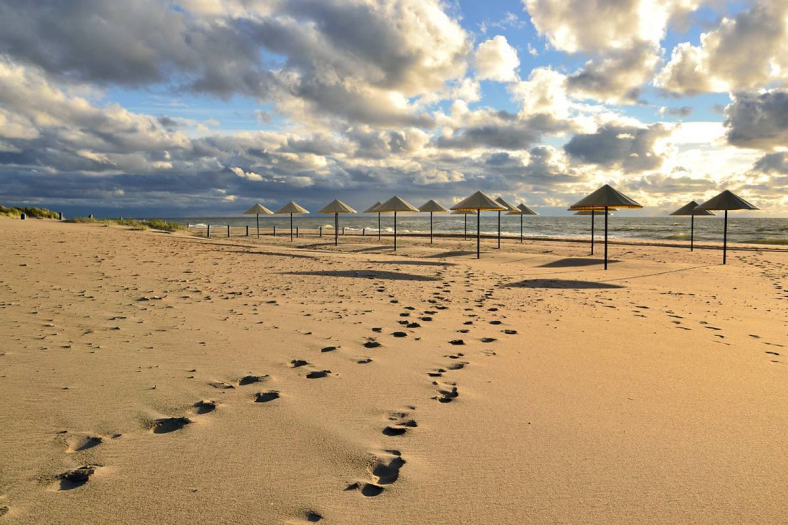 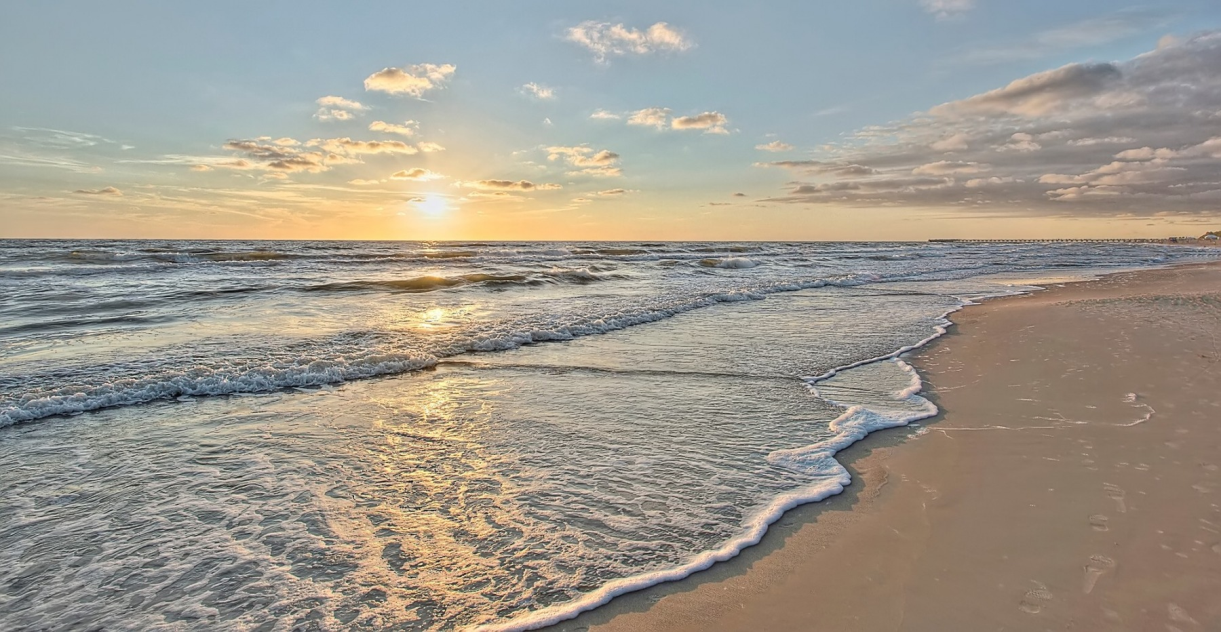 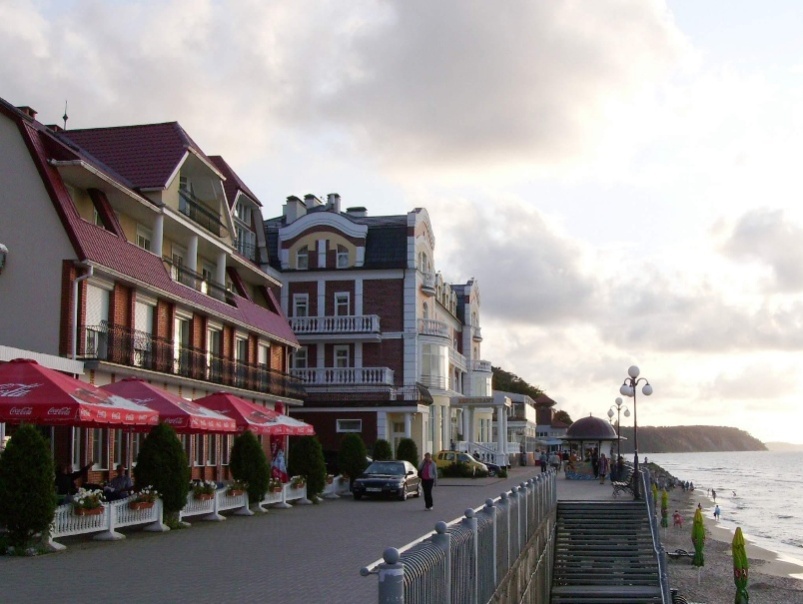 Детская областная больница  - ЕДИНСТВЕННОЕ детское многопрофильное учреждение здравоохранения Калининградской области III уровня на 417 коек с Консультативно-диагностическим центром для детей
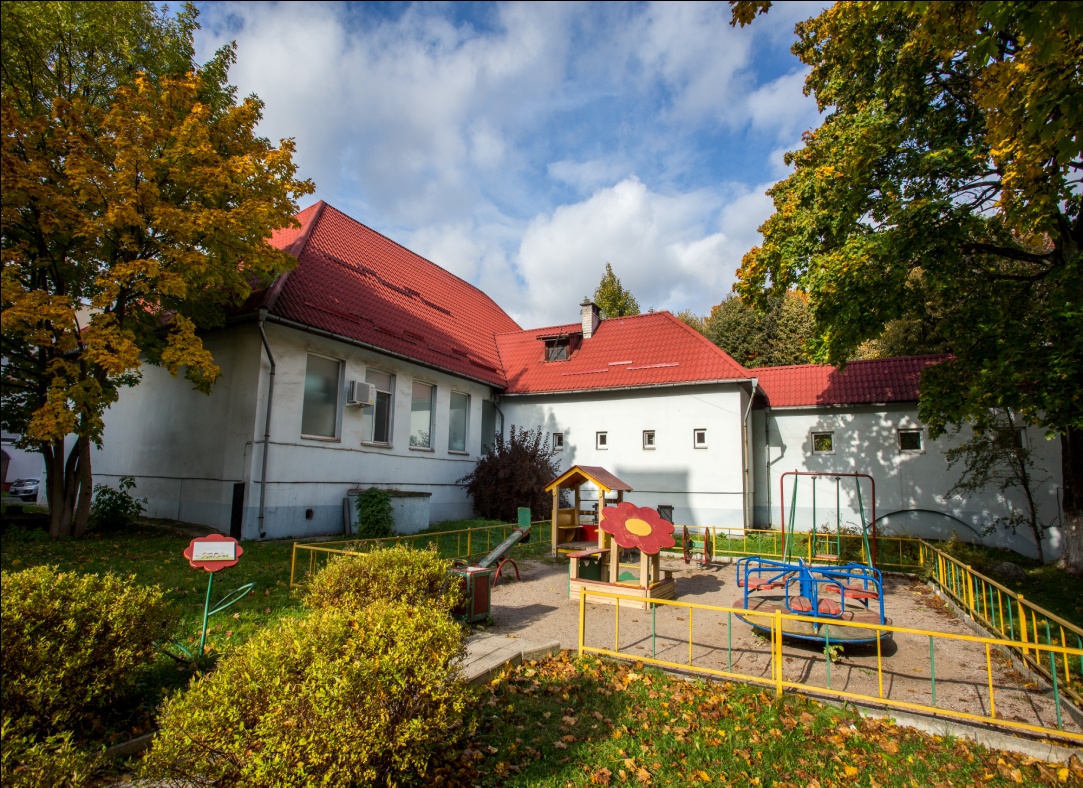 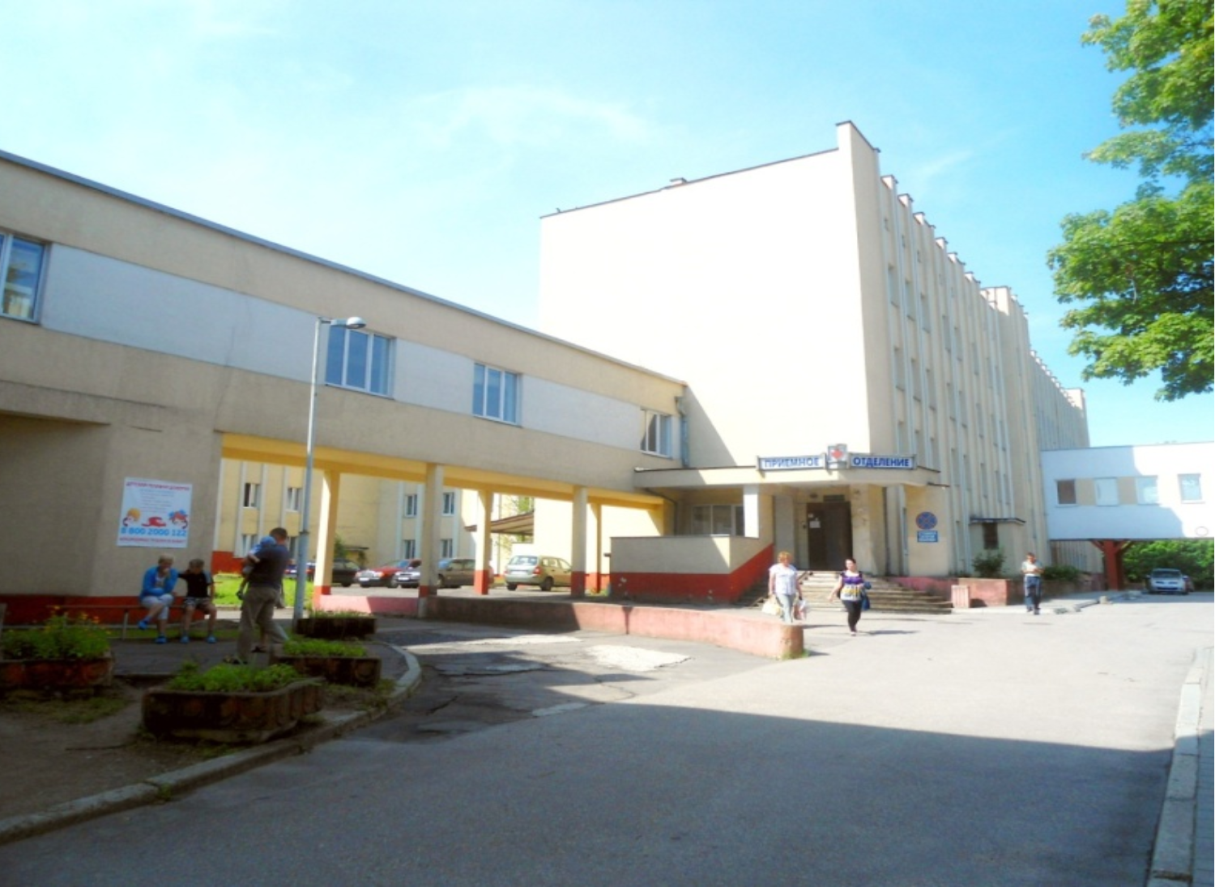 Детская областная больница  - ЕДИНСТВЕННОЕ детское многопрофильное учреждение здравоохранения Калининградской области, имеющее в своем распоряжении реанимобили для выездов консультативно-педиатрической бригады.
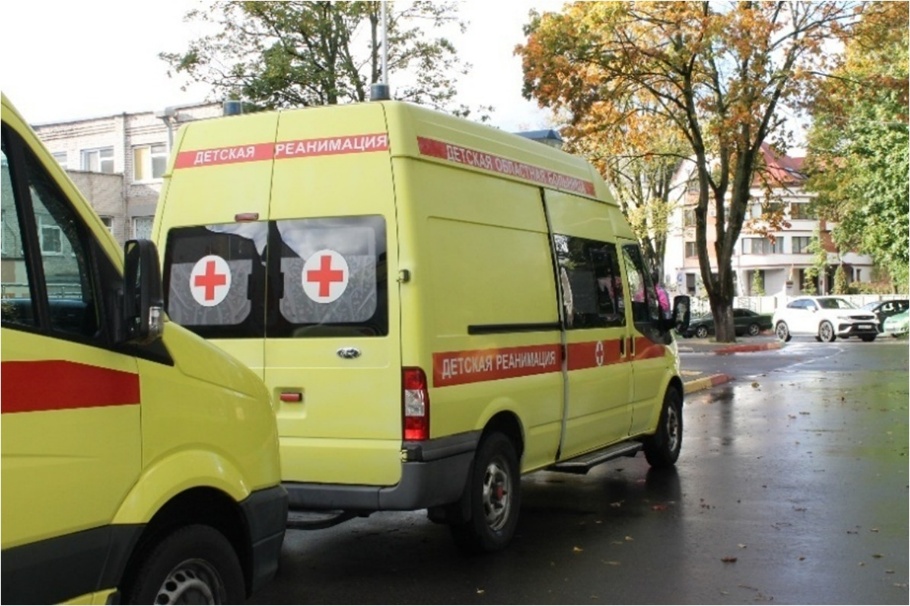 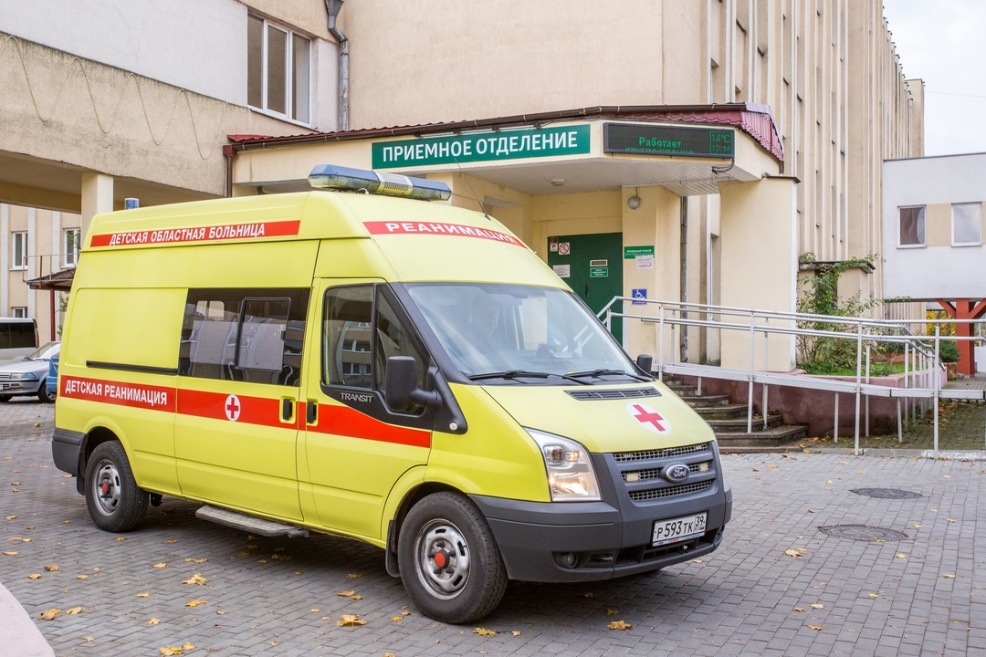 Детская областная больница расположилась в очень живописном месте на высоком краю территории, спускающейся на восток к открытому рву района Хуфен (нем.). Администрация больницы делает все для комфортного пребывания на территории больницы.
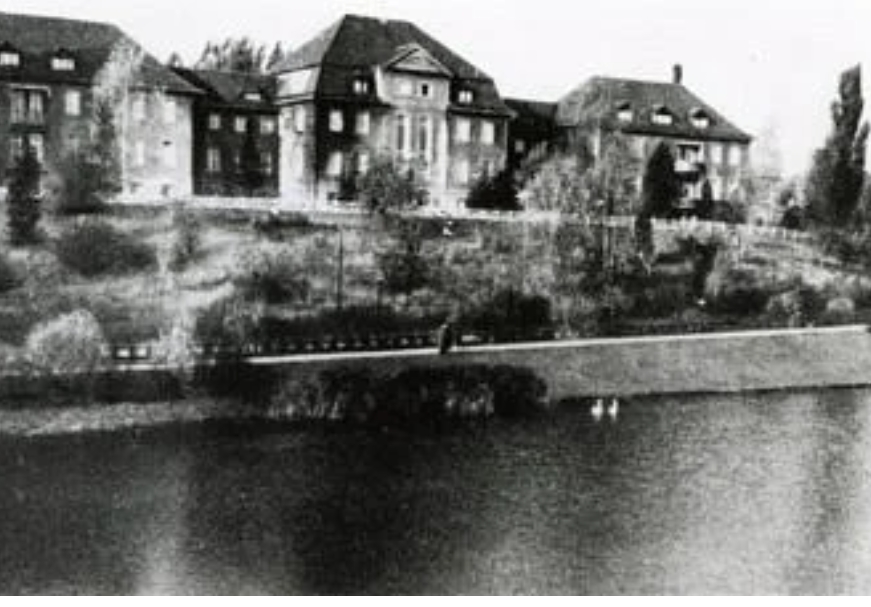 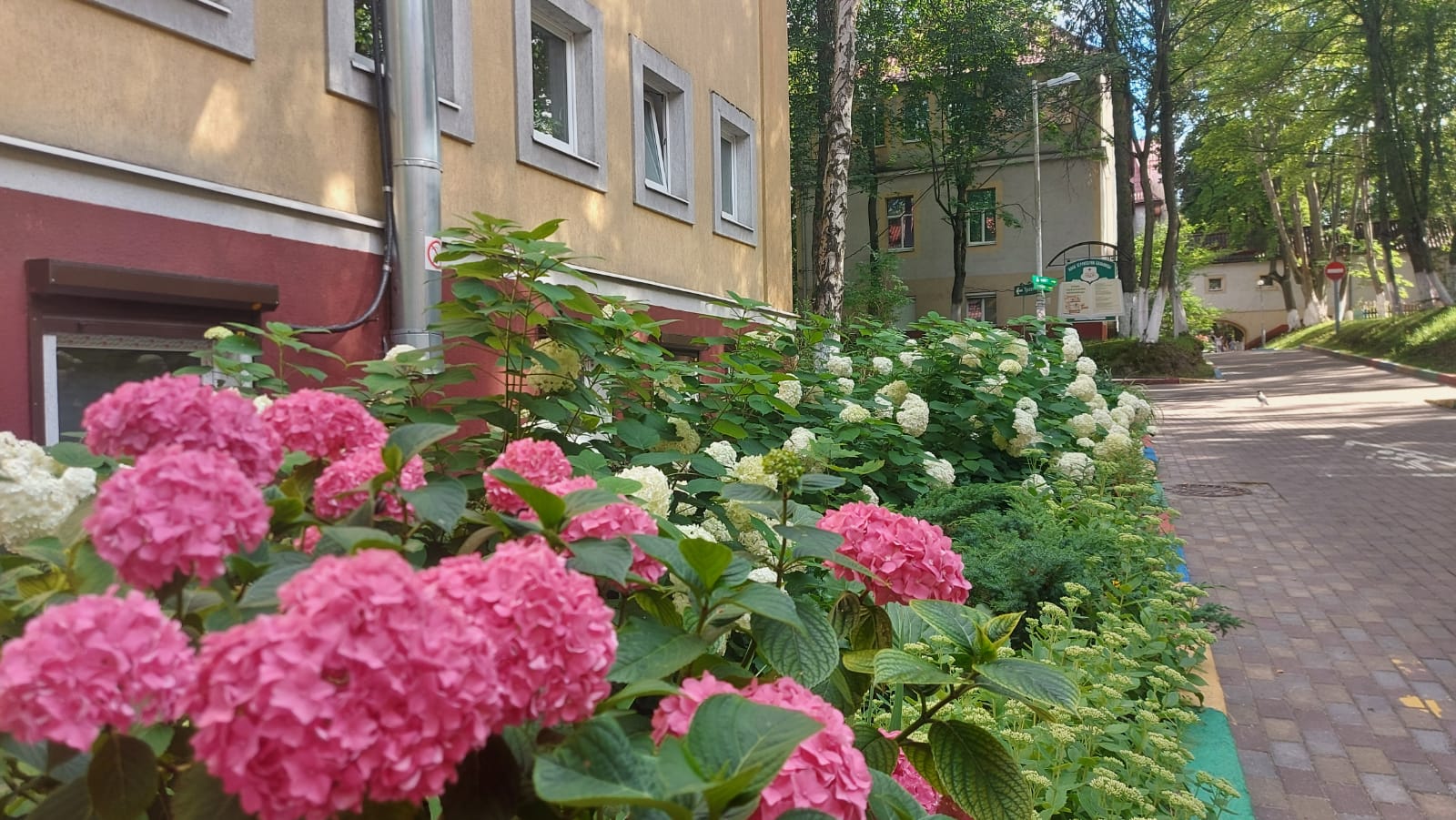 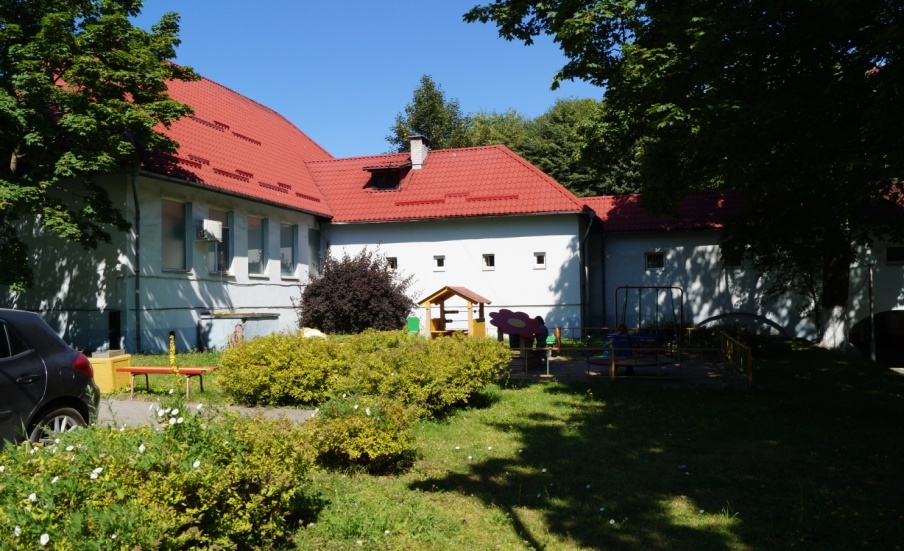 Коллектив больницы насчитывает
 128 врачей и 231 медсестру. 
Среди врачей 7 кандидатов медицинских наук, 2 заслуженных врача РФ, 3 отличника здравоохранения, 1 заслуженный работник здравоохранения.
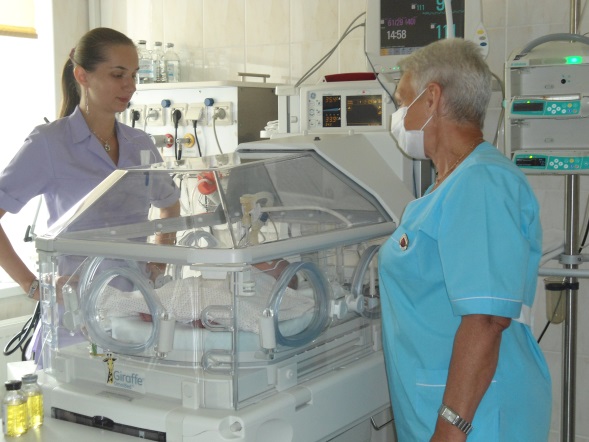 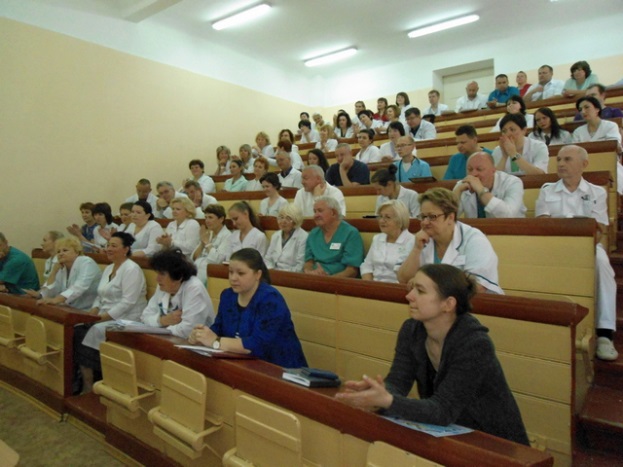 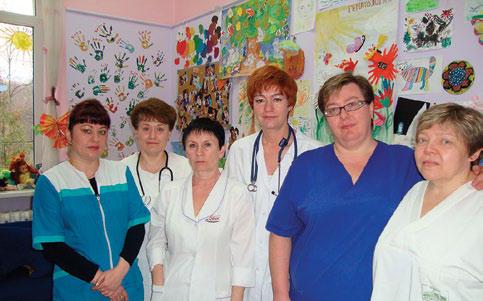 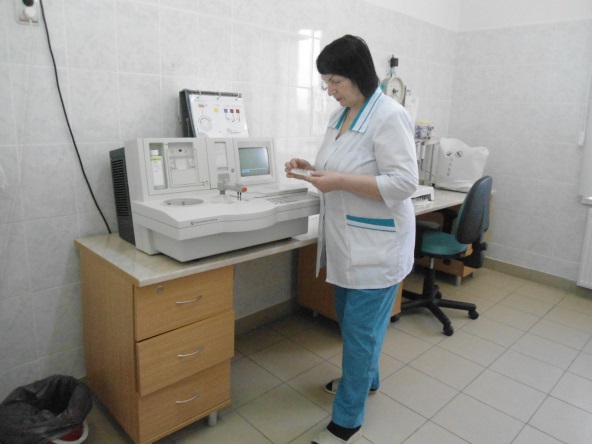 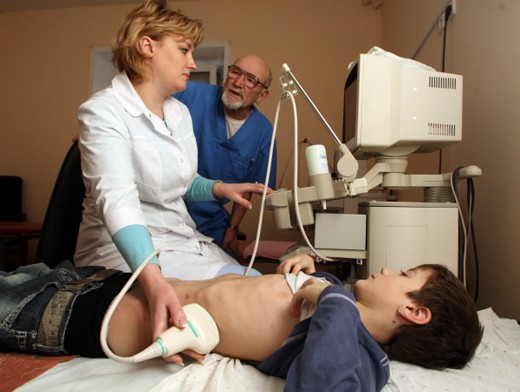 Педиатрический профиль включает в себя следующие койки : 
эндокринологические
 пульмонологические
 аллергологические
кардиологические
ревматологические
нефрологические
педиатрические
гастроэнтерологические
паллиативные
неврологические
неонатальные
Хирургический профиль представлен : 
хирургическими
 уроандрологическими
челюстно-лицевыми
травматологическими
ортопедическими
нейрохирургическими
реанимационными
стоматологическими
оториноларингологическими
офтальмологическими
Заработная плата
Врачи                                                         114 000 руб.
Средний 
медицинский персонал                           70 000 руб.
Младший 
медицинский персонал                           46 000 руб.
Наши вакансии
Врач - педиатр                                                              4
Врач - диетолог                                                              1
Врач - офтальмолог                                                   2
Врач - анестезиолог-реаниматолог                       5
Врач - детский хирург                                                3
Врач – челюстно-лицевой хирург                              1                                  
Врач – детский оториноларинголог                     2
Врач – детский  онколог                                              1
Врач - гематолог                                                         1
Врач ультразвуковой диагностики                        3                                                 
Врач – травматолог-ортопед                              3
Врач -  детский кардиолог                                          1
Врач - детский ревматолог                                     1
Врач детский эндокринолог                                       1
Врач - трансфузиолог                                                 1
Врач нейрохирург                                                            1
Мы предоставляем все социальные гарантии:
Трудоустройство по ТК РФ
Полный соц.пакет, отчисления в пенсионный фонд, фонд социального и медицинского страхования
Обучение и повышение квалификации за счет предприятия
Возможность совместительства с основной работой
Бесплатный медицинский осмотр
Поощрения за общественную и научную работу
Трудоустройство в детскую областную больницу
предполагает:
Все наши специалисты  постоянно обучаются на портале непрерывного медицинского и фармацевтического образования. Успешно проходят периодическую аккредитацию.
Обучение:
Только в 2024 году  на базе федеральных центров прошли обучение семнадцать специалистов Детской областной больницы.
Обучение:
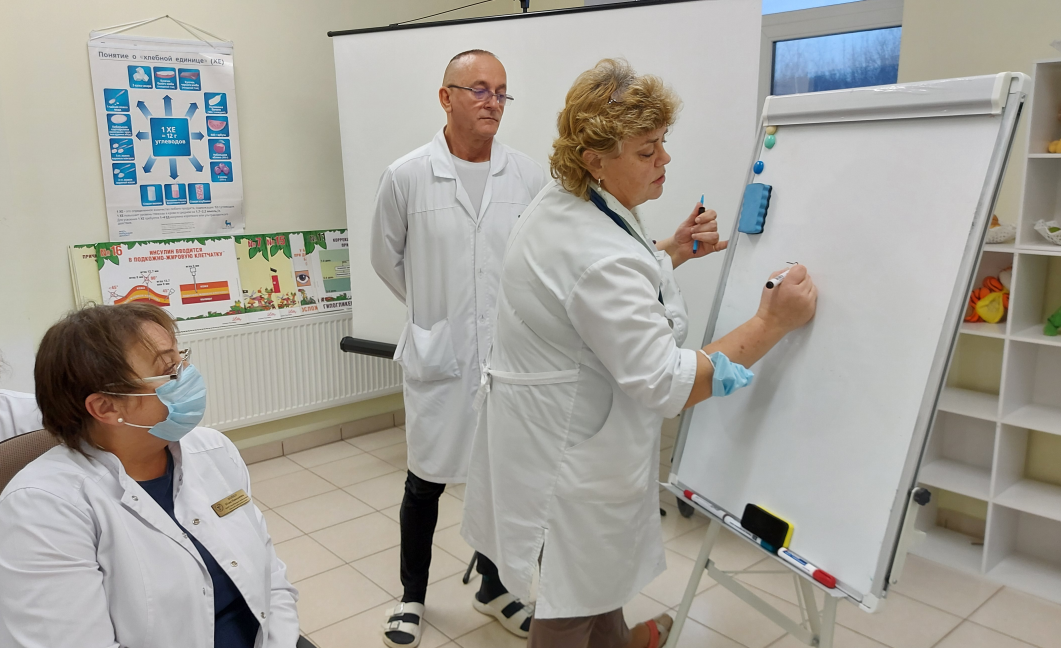 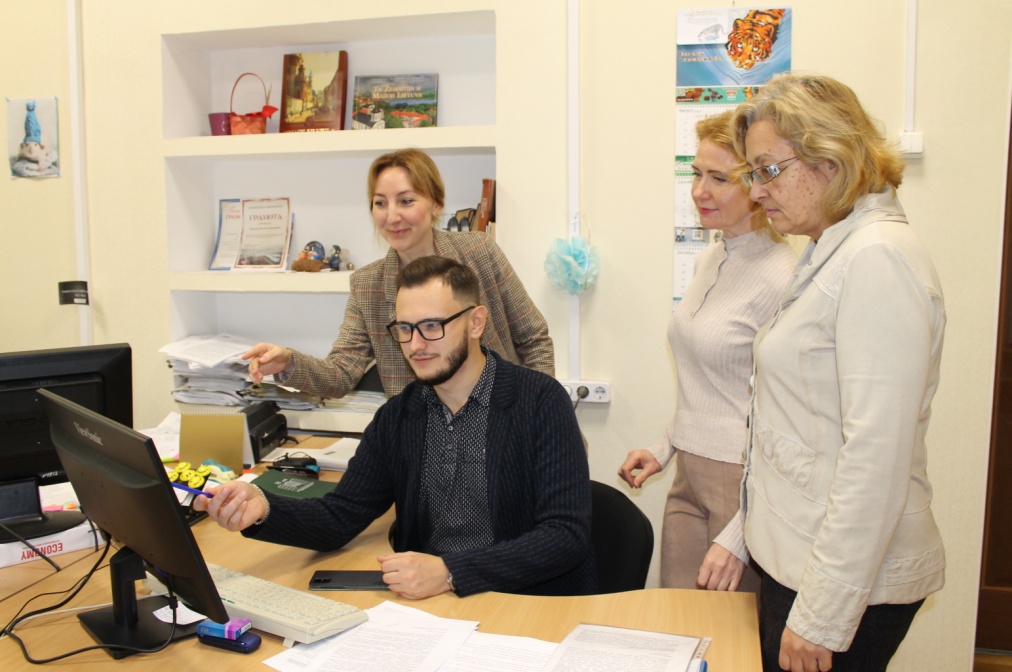 Обучение:
 За последние годы в ДОБ проведено обучение медицинского   персонала   на   сумму  
                   более 3 000 000 рублей
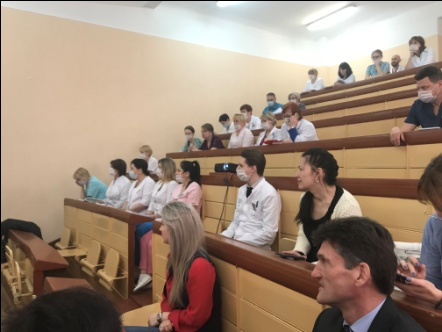 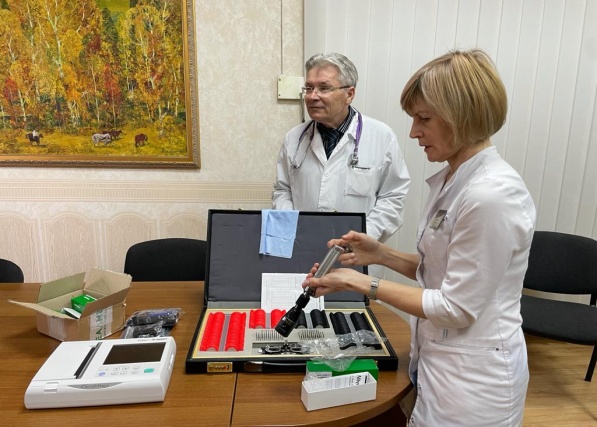 Вместе с тем, молодым специалистам предоставляется возможность на:
   Предоставление служебного жилья
 (в 2022г. - по 6 врачам, в 2023г.- по 6 врачам, в 2024г – по 5 врачам).
Компенсация расходов на оплату найма жилого помещения в течении 36 месяцев.
 Активно оказываем содействие и поддержку при оформлении детей сотрудников в школьные и дошкольные учреждения.
Наряду с этим предоставляется возможность на:
Выплаты при первом трудоустройстве (от 450 тыс.руб. – врачи; от 2250 тыс.руб. – средний мед./персонал).
Единовременная выплата молодым специалистам при первом трудоустройстве в размере 200 тыс.руб., завершившим обучение по договору о целевом обучении.
Наши молодые специалисты:
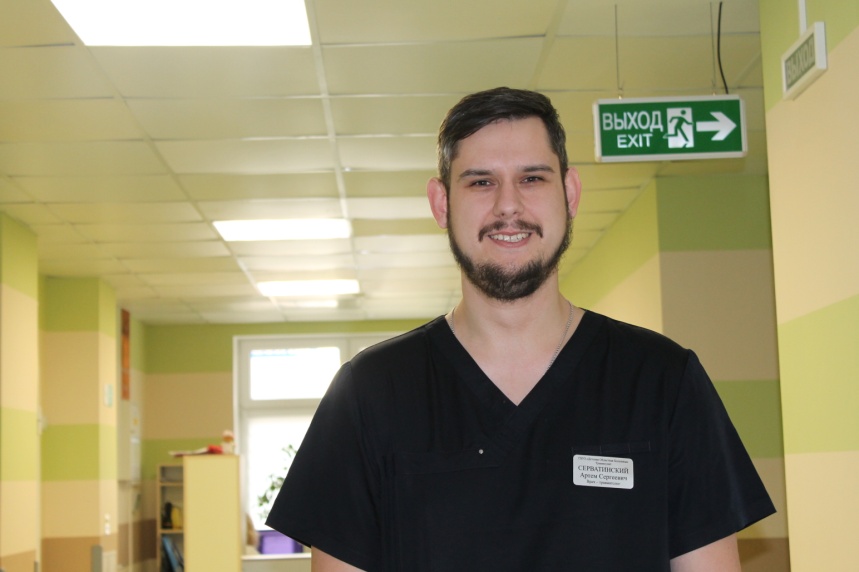 Артем Сергеевич Серватинский 
оперирующий врач-травматолог
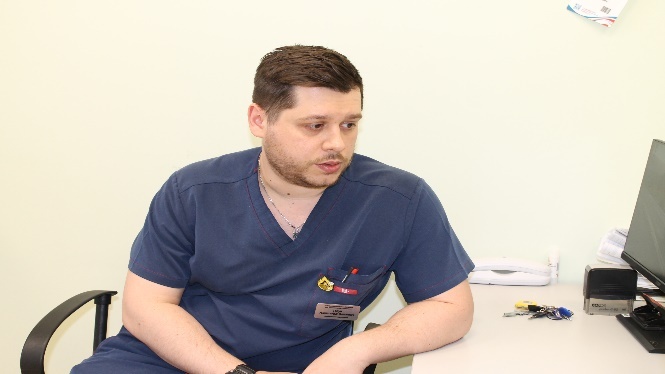 Александр Олегович Гозун -
заведующий отделением травматологии и ортопедии
Наши молодые специалисты:
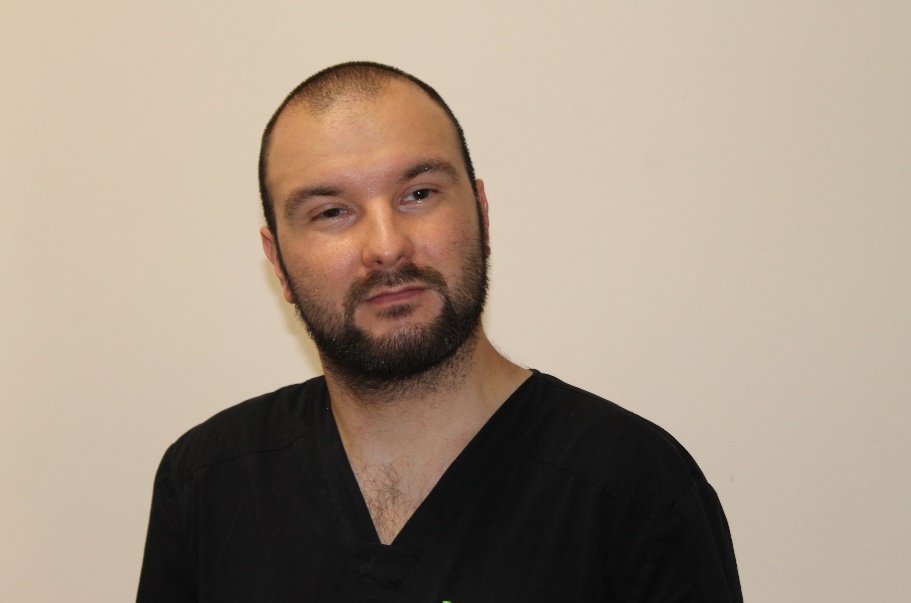 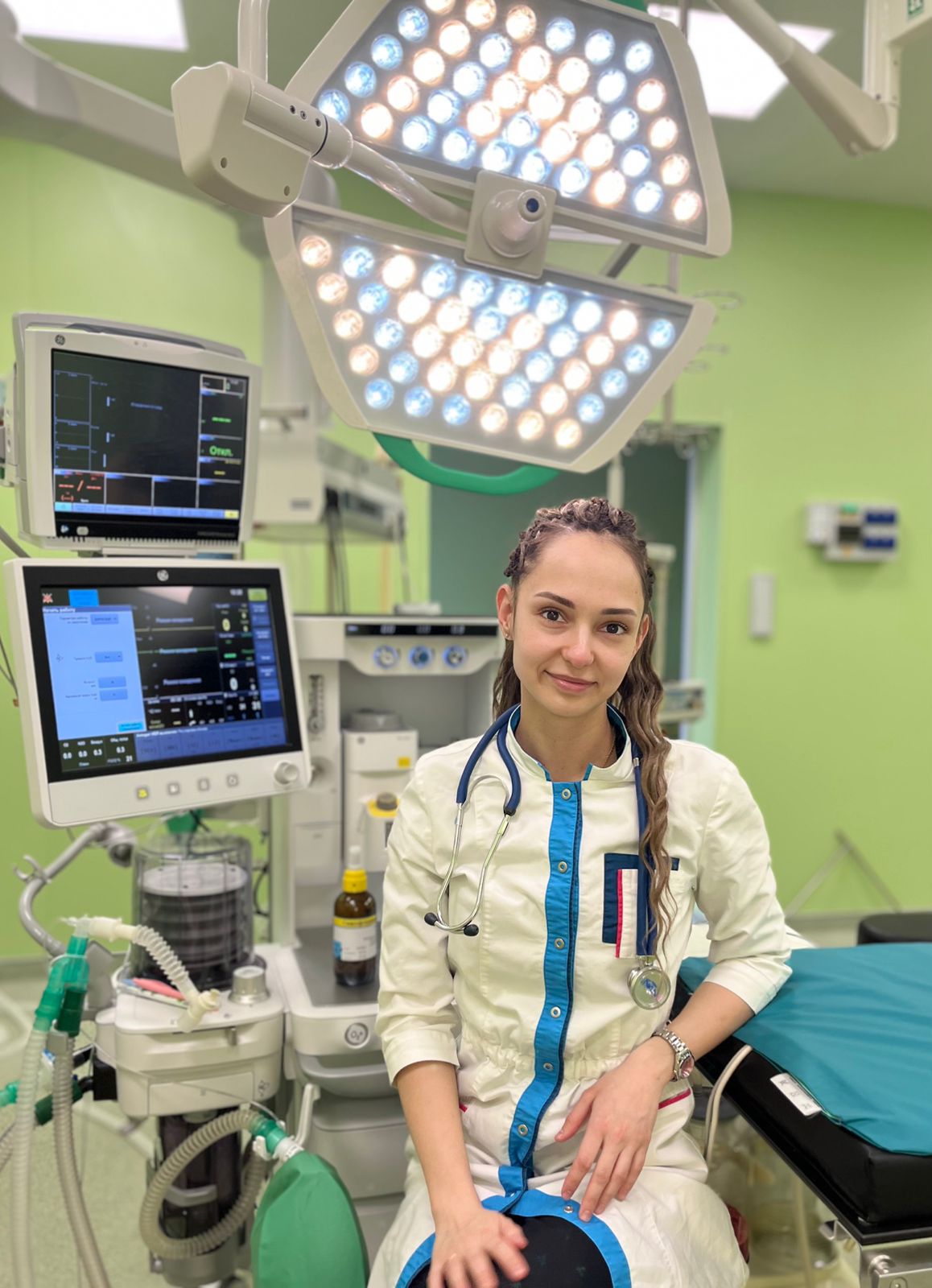 Эдуард Витальевич Кравченко, заведующий оториноларингологическим                отделением больницы
Гафарова Татьяна Владимировна – врач,  анестезиолог-реаниматолог
Развитие больницы за последние годы:
Проведен  капитальный ремонт помещений первого этажа здания литер В-В1

Выполнено благоустройство территории Д. Донского 23 

Проведен капитальный ремонт кровли и фасада патологоанатомического здания 

 Проведена замена лифтового оборудования 

Закончен капитальный ремонт отделения неврологии
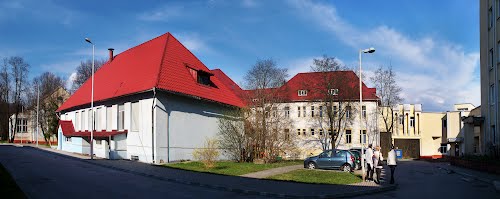 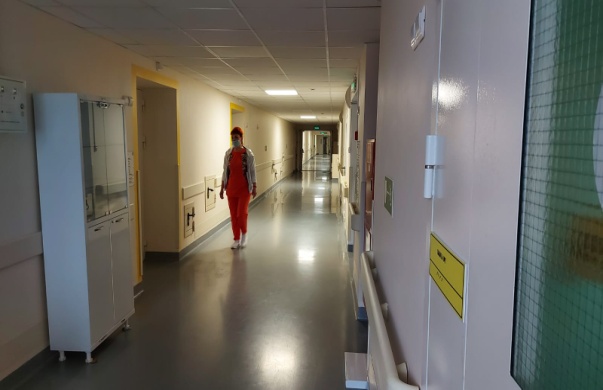 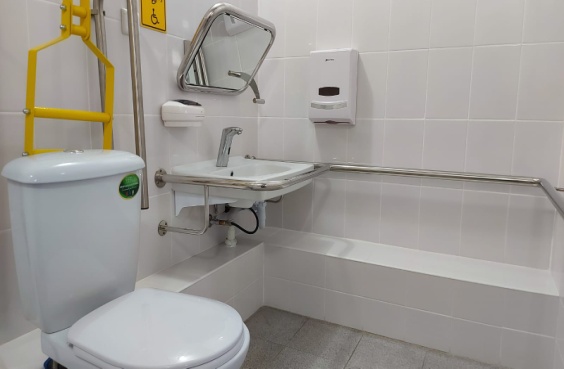 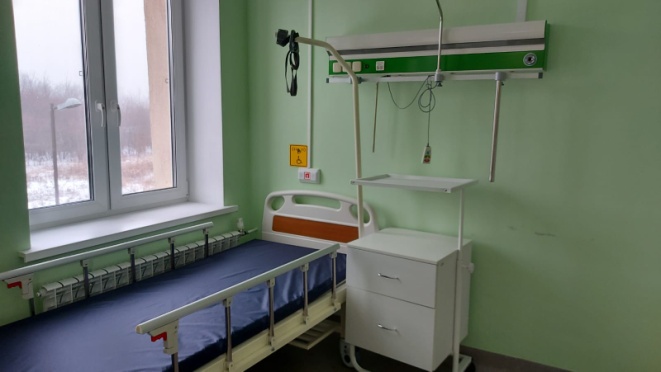 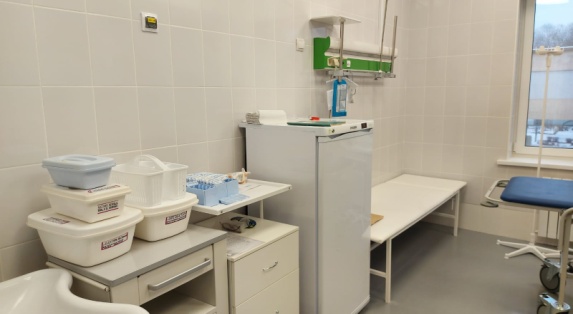 Развитие больницы за последние годы:
Открыто отделение выездной патронажной службы  оказания паллиативной помощи детям на дому, в год 3000 выездов.
Открыто отделение медицинской реабилитации для детей с заболеваниями опорно-двигательного аппарата
Постоянное обновление автопарка, что обеспечивает оперативность, доступность и безопасность медицинской помощи.
В 2025 г. приобретен новый реанимобиль.
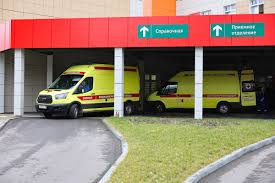 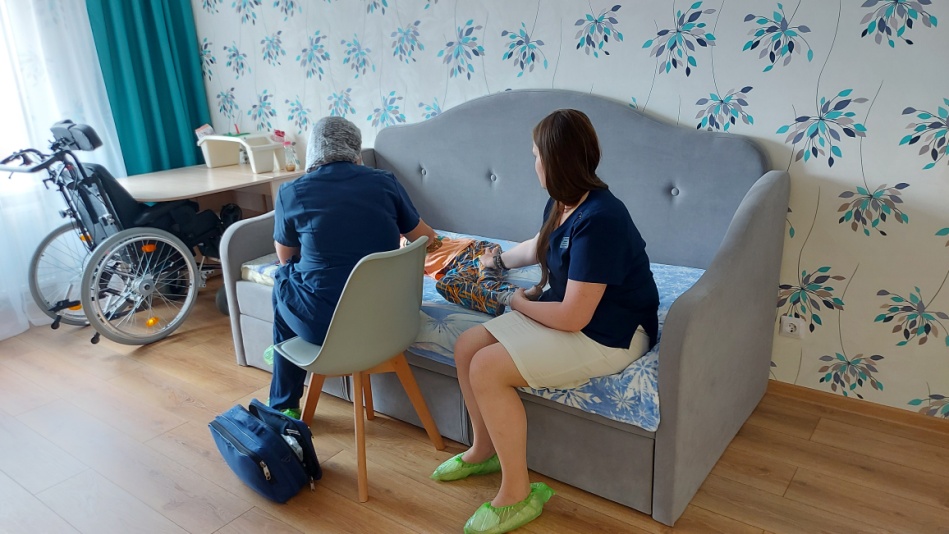 Развитие больницы за последние годы:
В 2024г. приобретен второй аппарат МРТ.

В 2025г. запланирован ремонт  второго аппарата компьютерной томографии.
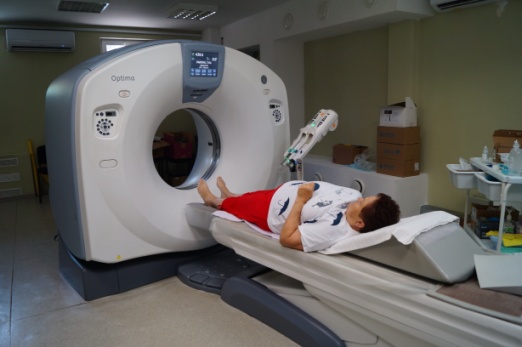 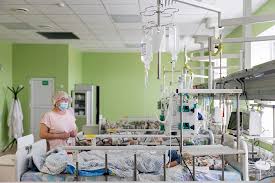 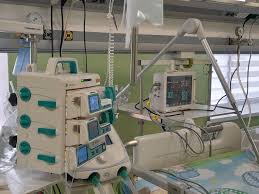 Развитие больницы за последние годы:
Успешно внедрены и широко используются современные технологии лечения пациентов. 
Стационарная специализированная и высокотехнологичная медицинская помощь оказывается в год 15000 пациентов, в том числе 255 ВМП.
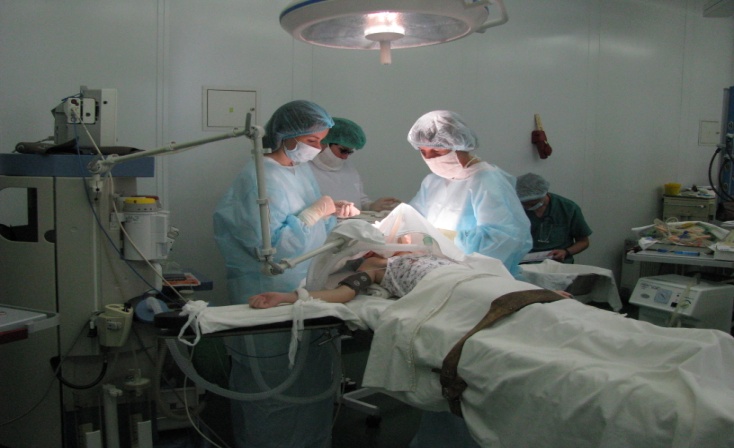 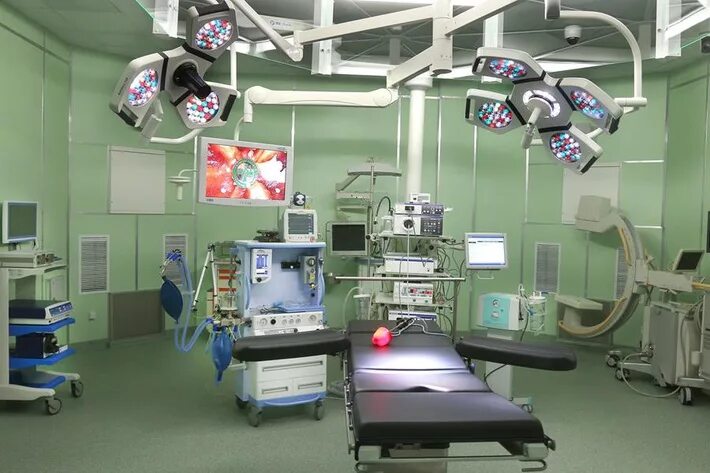 Развитие больницы за последние годы:
Нейрохирургия - врачи проводят сложные операции на ЦНС, в том числе и по удалению объёмных образований головного мозга, внедрены сложнейшие операции на позвоночнике, спинном мозге и периферических нервах. 
В год выполняется 90 операций, из них 40 ВМП.
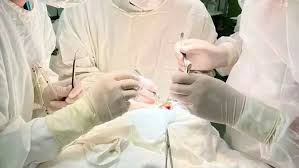 Развитие больницы за последние годы:
В офтальмологии внедрена технология интубации слезных путей силиконовой нитью при врожденном стенозе слезного канала.
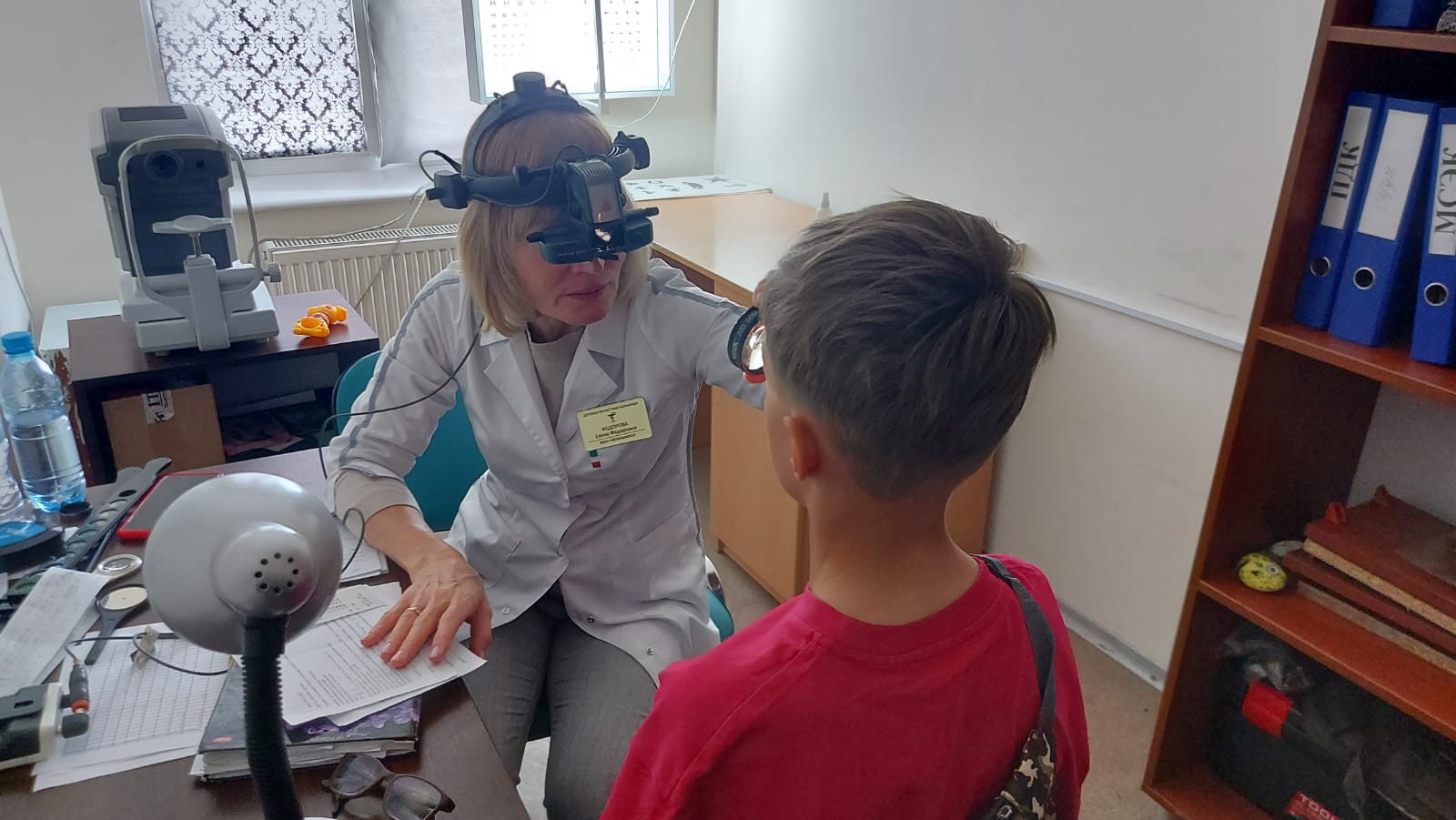 РЕКОНСТРУКЦИЯ  КОМПЛЕКСА ЗДАНИЙ ДЕТСКОЙ ОБЛАСТНОЙ БОЛЬНИЦЫ

В 2023 году введен в эксплуатацию новый хирургический корпус 
на 99 коек. 
На современную планировку и новейшее оборудование направлено 1545 млн рублей. 
Развернут операционный блок на 5 модульных операционных.
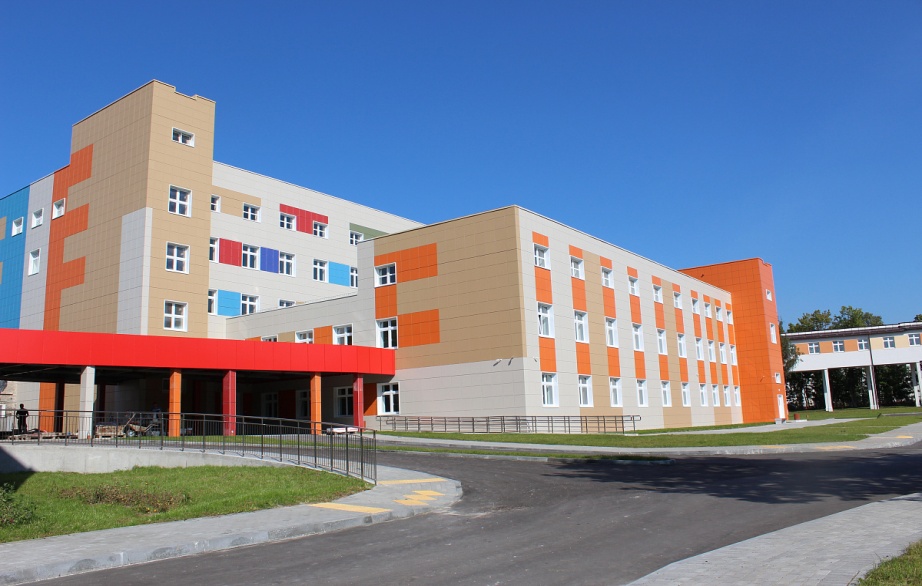 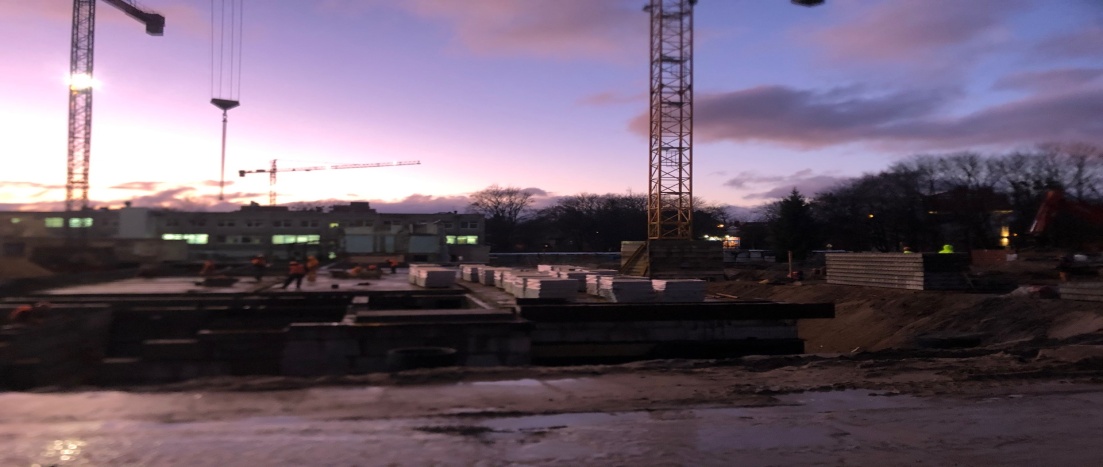 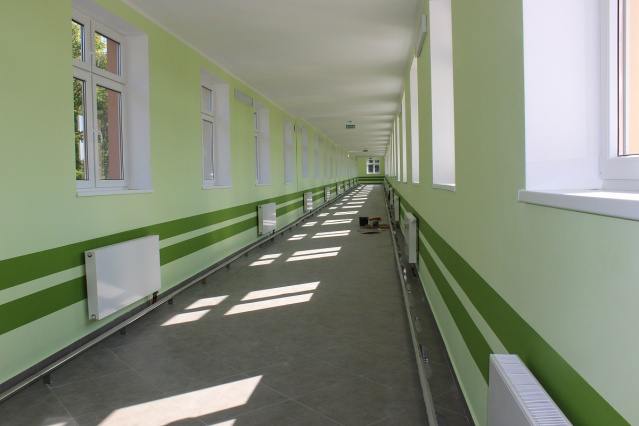 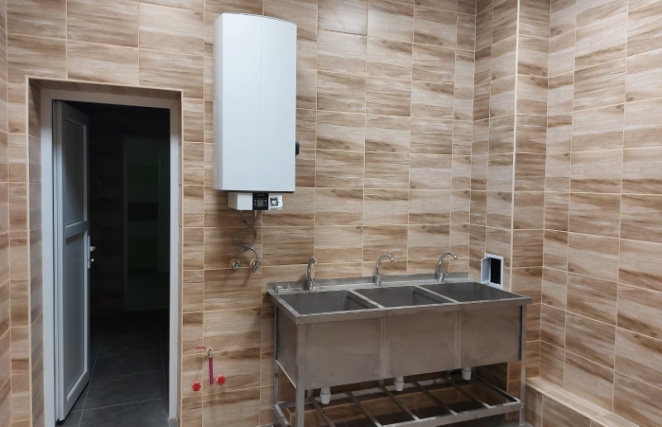 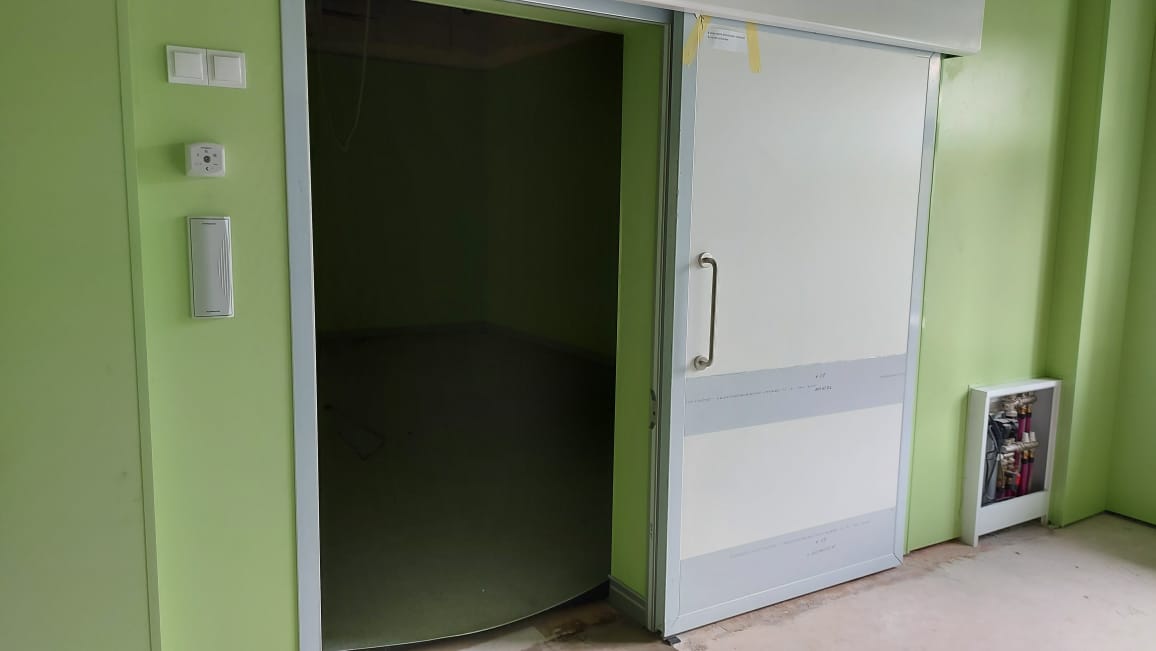 РЕКОНСТРУКЦИЯ  КОМПЛЕКСА ЗДАНИЙ ДЕТСКОЙ ОБЛАСТНОЙ БОЛЬНИЦЫ

Приобретено оборудование для хирургического 
корпуса на сумму 500 млн рублей.
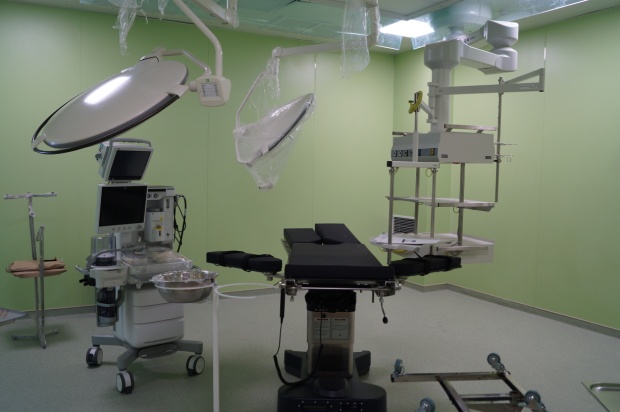 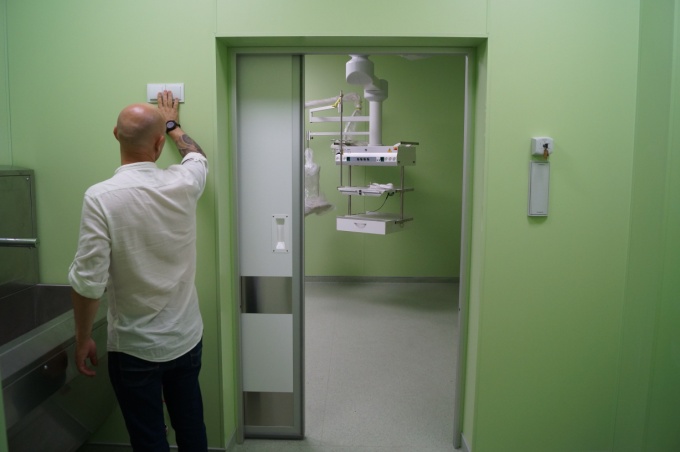 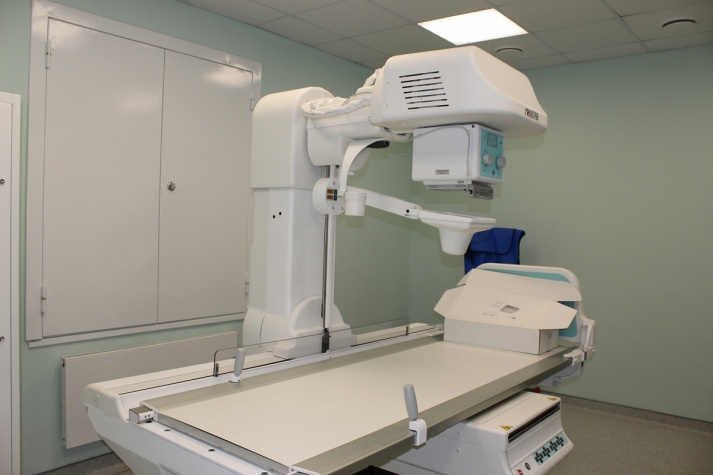 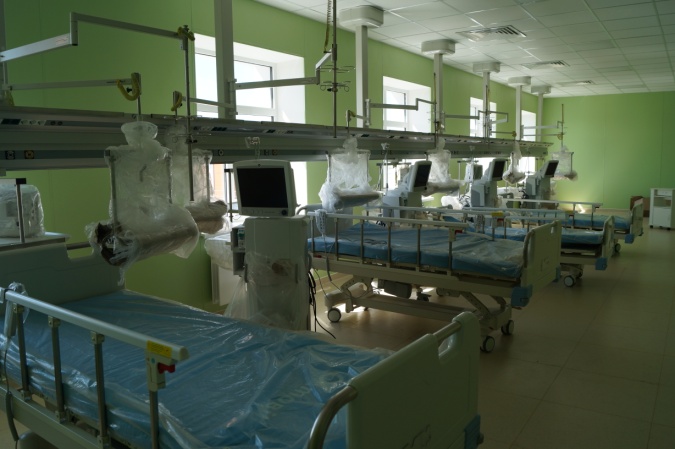 В гости в Детскую областную больницу Калининграда
нередко приезжают знаменитости
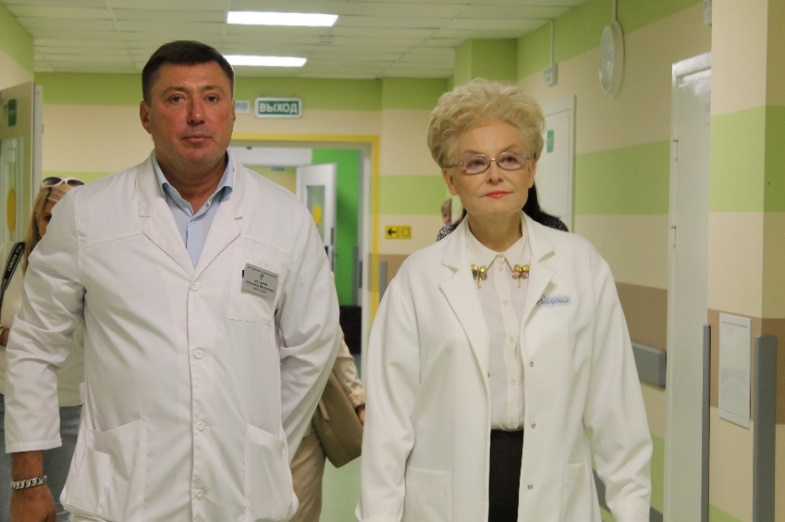 Ведущая программы «Жить здорово!» Елена Малышева
Журналистка Первого канала Арина Шарапова
Космонавт Федор Юрчихин
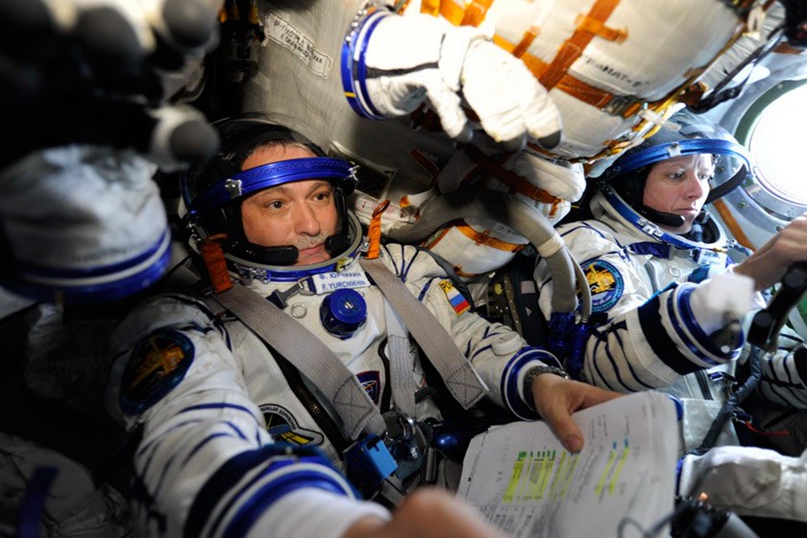 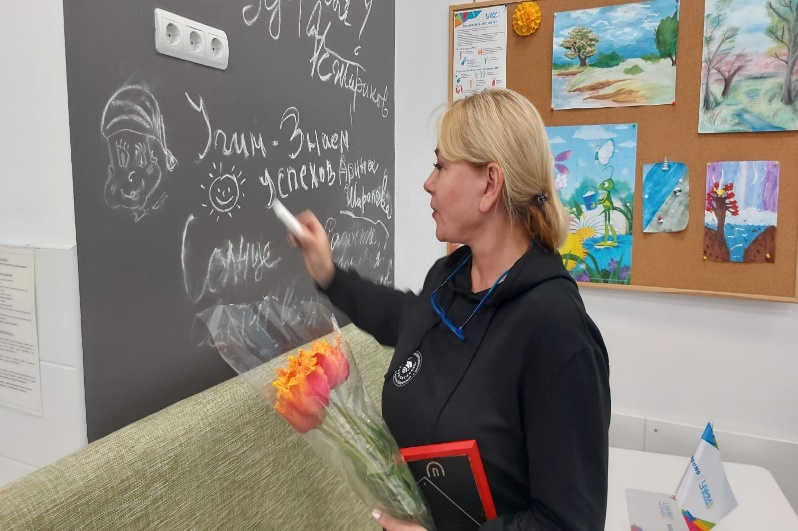 Проведение благотворительных акций для маленьких 
пациентов - добрая традиция в детской больнице.
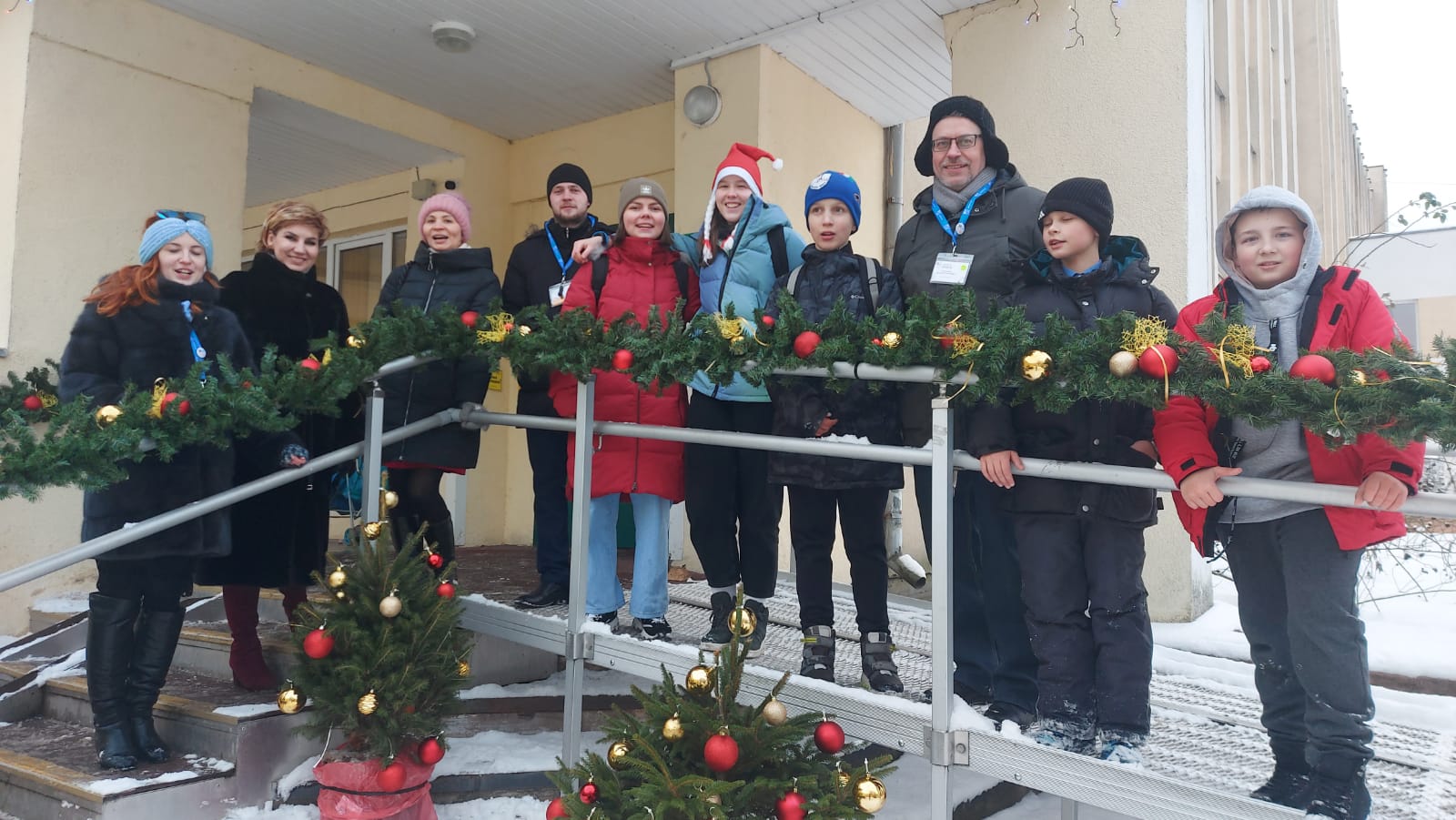 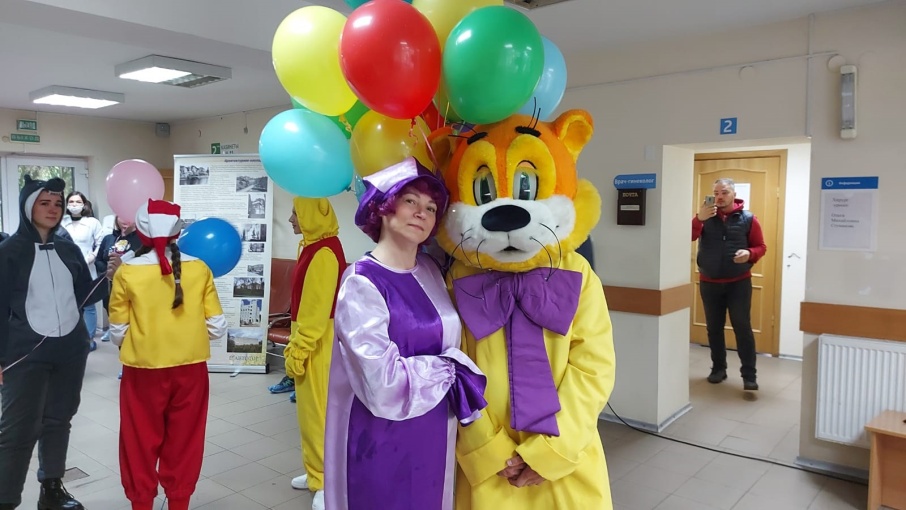 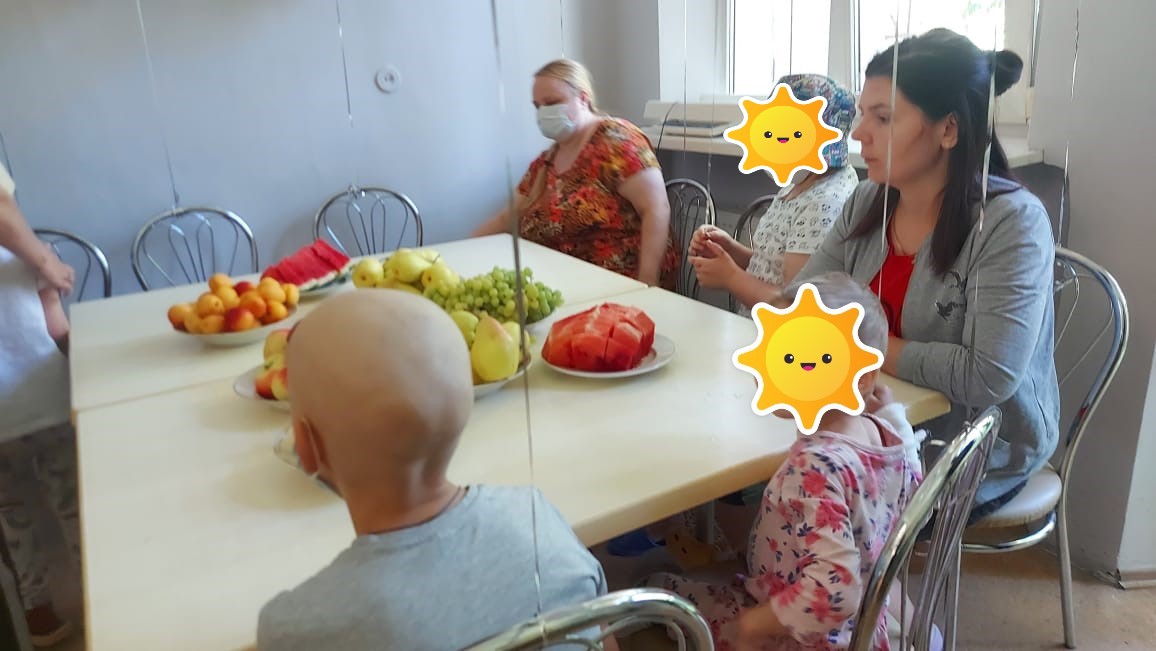 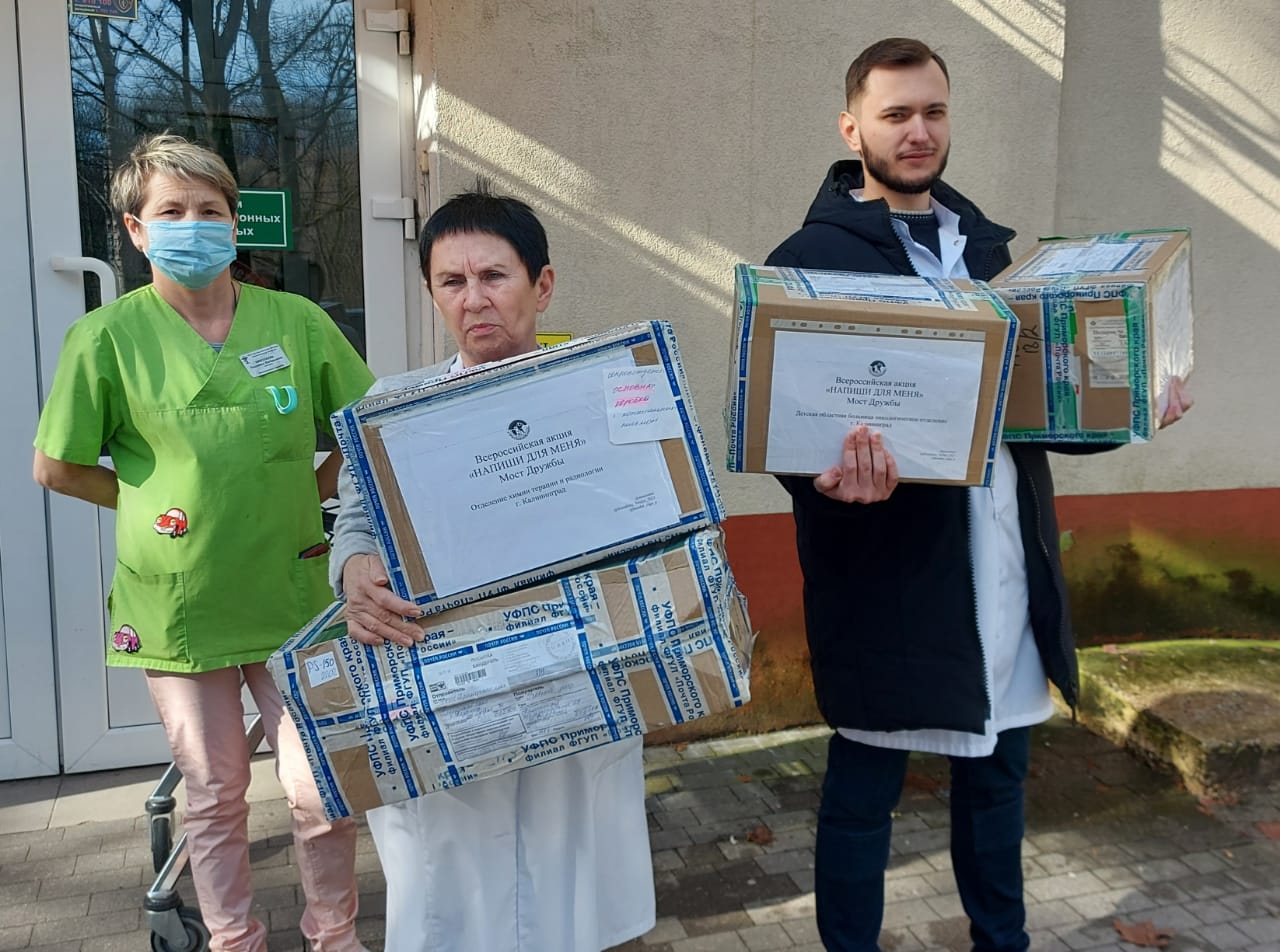 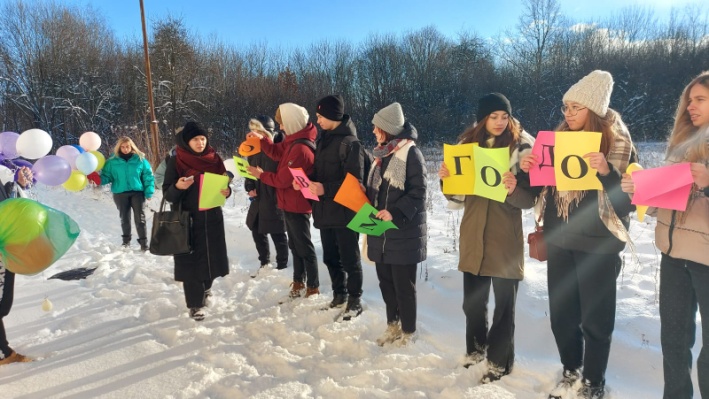 Различные акции для детей проходят один раз в месяц,
В год больница проводит 12 мероприятий, в том числе и выездных.
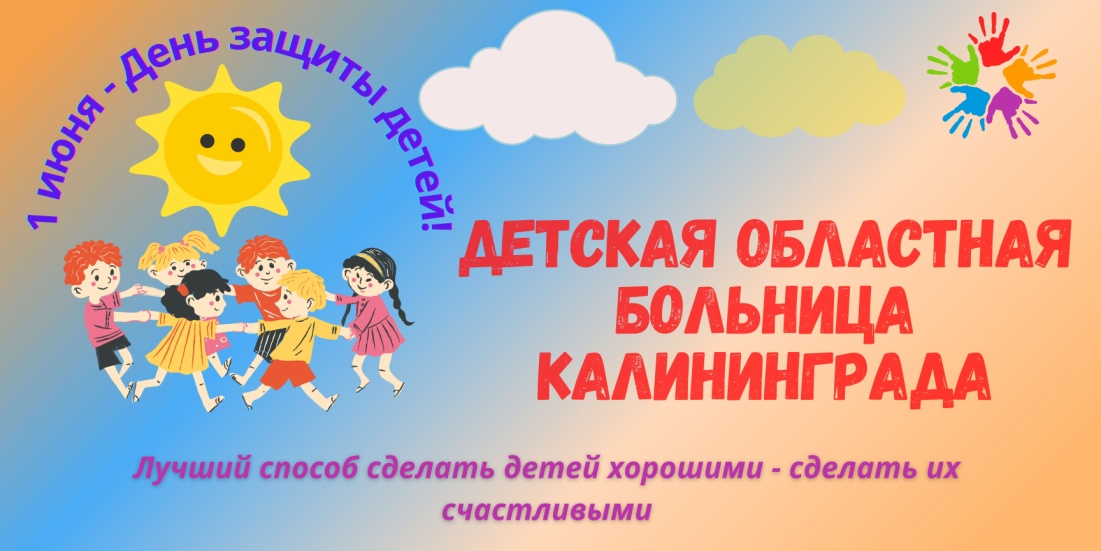 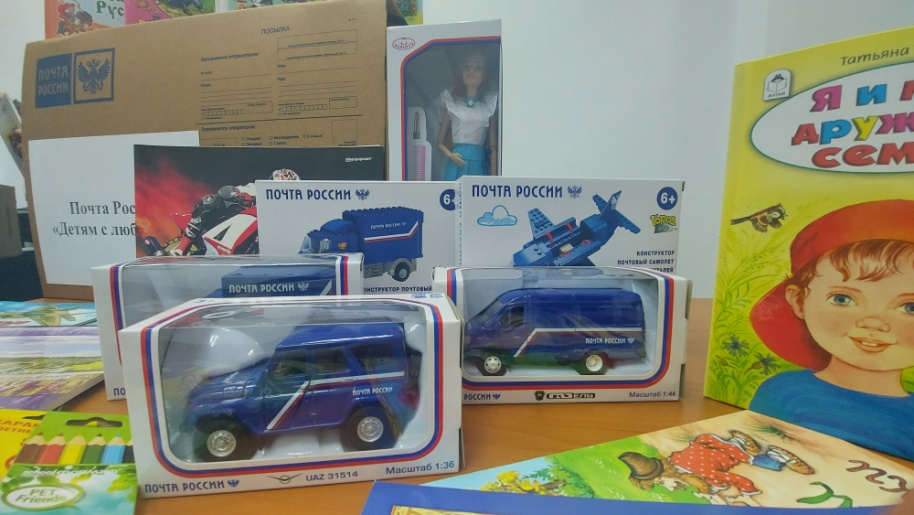 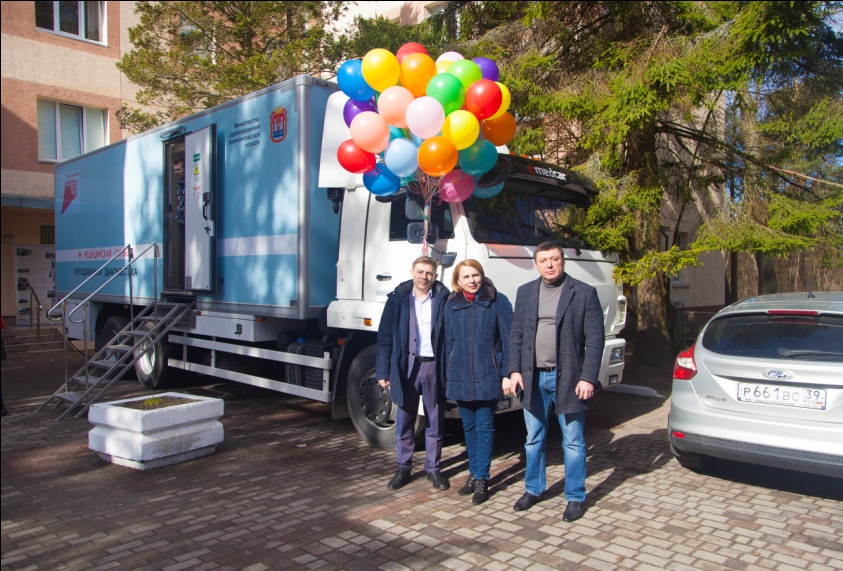 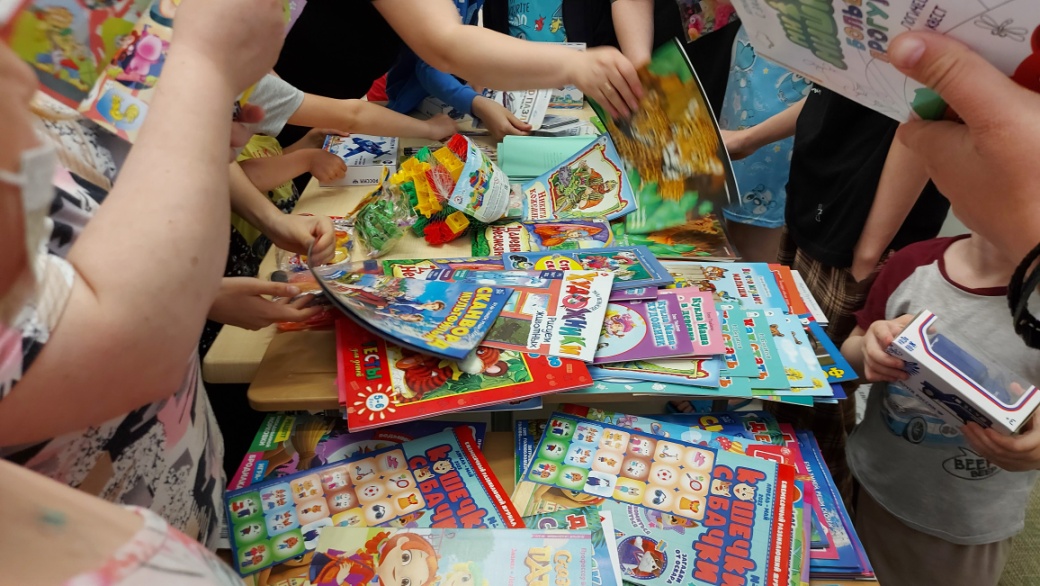 По всем интересующим Вас вопросам обращайтесь по телефону:  8 (4012) 21-72-33, 8 (4012) 93-70-13


		   Главный врач 
ГБУЗ «Детская областная больница Калининградской области - 
                          
                         Маляров
			        Александр Михайлович

                                 
                             
                                           Резюме можете направлять на
                                       E-mail: dob_kaliningrad@mail.ru
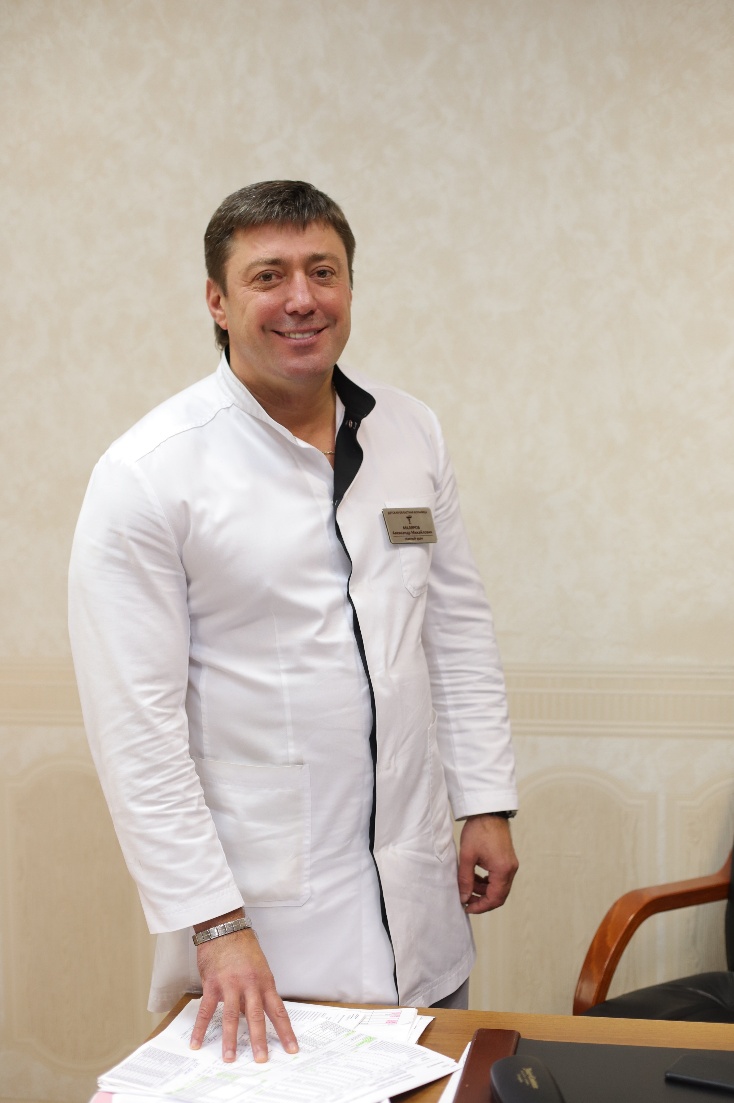 СПАСИБО ЗА ВНИМАНИЕ!

Мы с теплотой и радостью готовы встретить Вас в НАШЕМ доброжелательном коллективе!

Гарантируем индивидуальный подход и внимательное сопровождение каждому сотруднику!